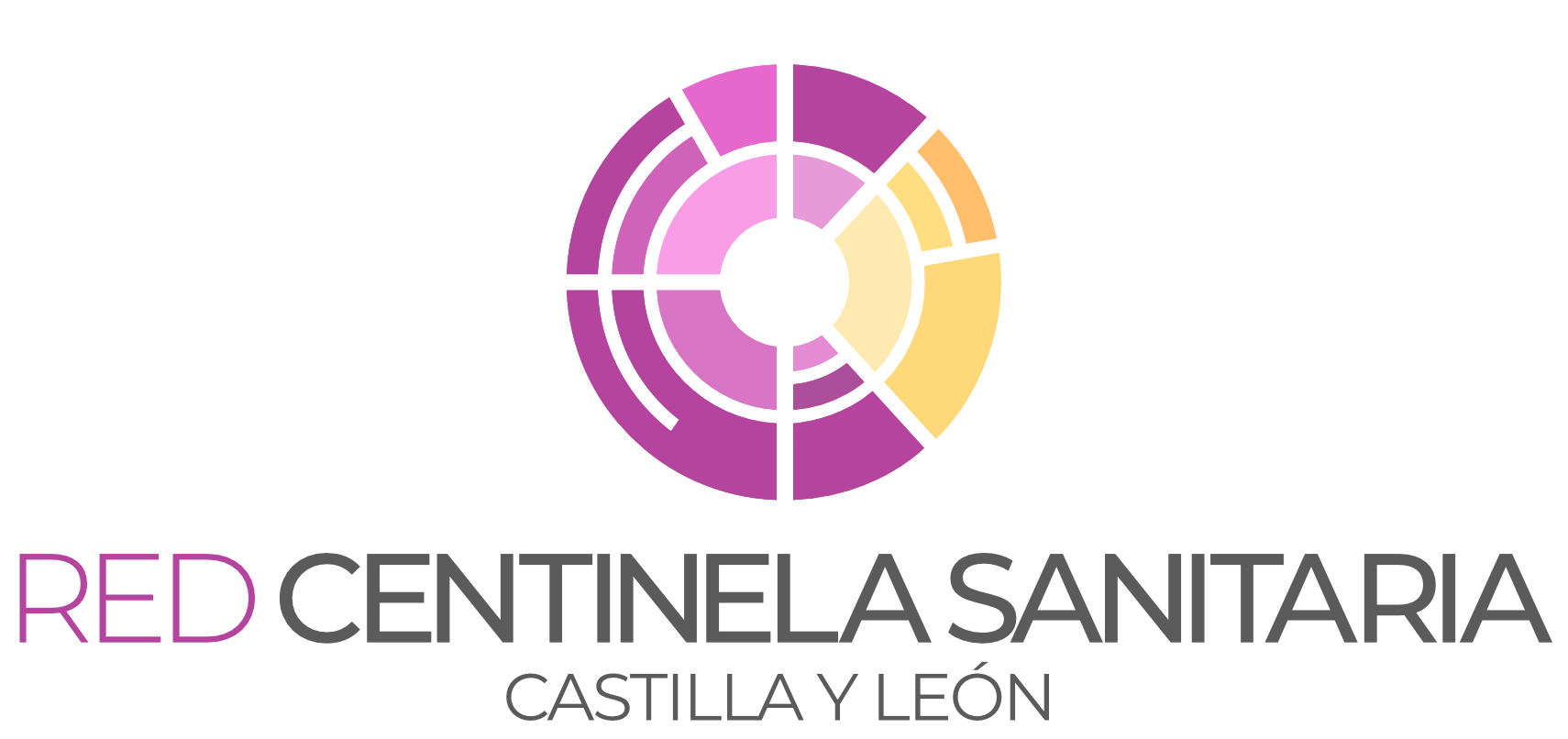 Acreditación del
programa 2022/2023
Acreditación 2023
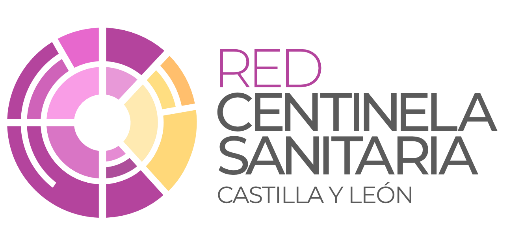 Acreditación Programa VIGIRA Temporada 22/23
MEDICOS / PEDIATRAS  (Máx. 3 créditos)

NO SE ACREDITA: Porcentaje de guías abiertas < 10% y ningún frotis enviado
	Y propuesto para baja en la Red, dependiendo del trabajo realizado en los otros programas.
ACREDITACIÓN:
Indicadores de cantidad de trabajo realizado:
	- Nº de Guías abiertas: 	<Mediana 	0,5 créditos
				≥Mediana 	1 crédito
	- Nº de frotis enviados:  	<Mediana 	0,5 créditos
				≥Mediana 	1 crédito
Indicador de calidad del trabajo realizado:
	- Porcentaje de Guías abiertas
				 ≥Mediana	 0,5 créditos
	- Porcentaje de variables obligatorias cumplimentadas en las Guías
				 ≥Mediana	 0,5 créditos
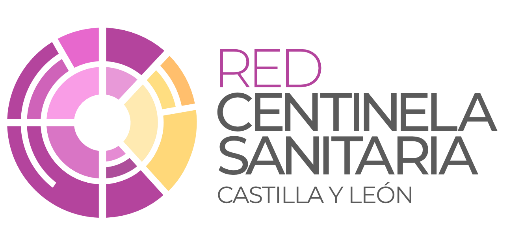 Acreditación Programa VIGIRA Temporada 22/23
Profesionales de enfermería (Máx. 2 créditos)

NO SE ACREDITA: Ningún frotis enviado
	
ACREDITACIÓN:
Indicador de cantidad de trabajo realizado:

	- Nº de frotis enviados*:  	0,02 créditos por cada frotis enviado



*El número de frotis enviados por cada enfermero en el cupo del médico centinela.
(Si en la temporada 21/22 varios enfermeros han participado en el envío de muestras, se les acreditará a cada uno por los frotis enviados durante su periodo de alta en la red)
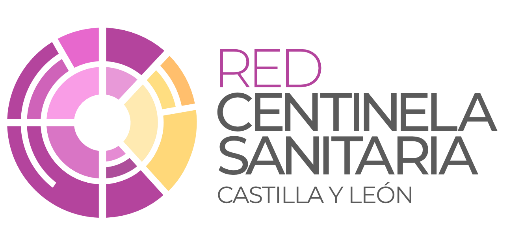 Acreditación Programa VIGIRA Temporada 22/23
Personal de los laboratorios de área 	
ACREDITACIÓN:
	Se acreditará por número de muestras centinelas  y no centinelas analizadas en cada laboratorio durante la Temporada 22/23.
	Se valorará el trabajo realizado en cada laboratorio por:
	     - Tiempo dedicado a la gestión y control de las muestras centinelas y no centinelas
	     - Tiempo dedicado al procesado de las muestras centinelas
	     - Tiempo dedicado a la manipulación y envío de muestras positivas a gripe al 	CNG

Se indicará un número máximo de créditos a repartir entre todos los profesionales que participen en el proceso. Cada laboratorio será el encargado de indicar al Centro Coordinador los datos y repartición de créditos de cada implicado.
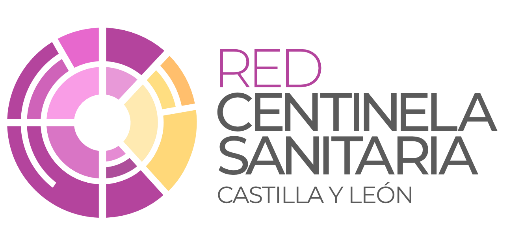 Acreditación Programa INFLUENCEF 2023
Profesionales de enfermería y médicos/pediatras (Máx. 1 créditos)

NO SE ACREDITA: Profesionales que no hayan enviado ningún estadillo mensual

ACREDITACIÓN:
	El programa Influencef se puso en marcha en enero de 2023 y se paró a principios de mayo, donde se indicó a los centinelas que enviasen los estadillos de abril completos, pero que ya no realizasen el programa con las muestras VIGIRA tomadas desde mayo.

	 0,25 créditos por cada estadillo mensual enviado
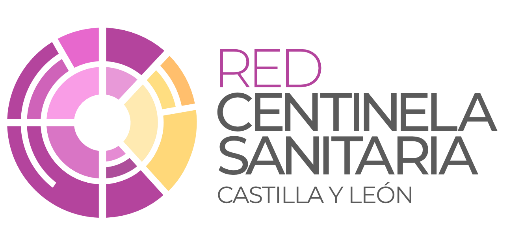 Acreditación Programa General 2023
Programas con envíos semanales (Máx. 3 créditos)

Demanda y prescripción de sedantes y antidepresivos (Medicina)
Derivación a consulta especializada desde pediatría (Pediatría)
Visitas domiciliarias en enfermería (Enfermería)


NO SE ACREDITA: Profesionales que no hayan realizado ningún envío semanal
	Y propuesto para baja en la Red, dependiendo del trabajo realizado en los otros programas.
ACREDITACIÓN:
Nº Semanas con declaración (ajustando por semanas de alta en la red de cada centinela):		
			<50%	      0  créditos
			>50%            0,5  créditos
Casos cumplimentados: 	0,02 créditos por cada caso cumplimentado